Jeremiah 31:31-34
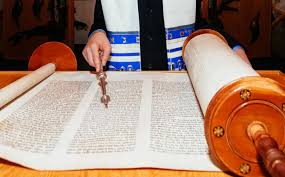 Jeremiah 31:31-34 [NIV]
“Behold, the days are coming, declares the Lord, when I will make a new covenant with the house of Israel and the house of Judah, not like the covenant that I made with their fathers on the day when I took them by the hand to bring them out of the land of Egypt, my covenant that they broke, though I was their husband, declares the Lord. For this is the covenant that I will make with the house of Israel after those days, declares the Lord: I will put my law within them, and I will write it on their hearts. And I will be their God, and they shall be my people. And no longer shall each one teach his neighbor and each his brother, saying, ‘Know the Lord,’ for they shall all know me, from the least of them to the greatest, declares the Lord. For I will forgive their iniquity, and I will remember their sin no more.”
The Missionaries’ Interpretation
Jesus mediates the promised new covenant that he inaugurated with his death on the cross. It provides forgiveness of sin and eternal life.
And [Jesus] took a cup, and when he had given thanks he gave it to them, saying, “Drink of it, all of you, for this is my blood of the covenant, which is poured out for many for the forgiveness of sins.” [Matthew 26:27-28, NIV]
Jeremiah’s prophesy was fulfilled by Jesus.
... and to Jesus, the mediator of a new covenant... [Hebrews 12:24, NIV]
This makes Jesus the guarantor of a better covenant. [Hebrews 7:22, NIV]
Therefore [Christ] is the mediator of a new covenant... [Hebrews 9:15a, NIV]
But as it is, Christ has obtained a ministry that is as much more excellent than the old as the covenant he mediates is better, since it is enacted on better promises. For if that first covenant had been faultless, there would have been no occasion to look for a second. [Hebrews 8:6-7, NIV]
Jeremiah 31:31-34 is quoted in Hebrews.
For [Christ] finds fault with them when he says: “Behold, the days are coming, declares the Lord... and I will remember their sins no more.” [Hebrews 8:8a,12b, NIV]
The longest Old Testament quote in the New Testament.
The Anti-Missionaries’ Interpretation
The Mosaic (old) covenant will be renewed in a new form.
It will be established and affirmed again, this time on our hearts instead of parchment and tablets
For this is the covenant that I will make with the house of Israel after those days, declares the Lord: I will put my law within them, and I will write it on their hearts. [Jeremiah 31:33a, NIV]
“Jeremiah's ‘new covenant’ is not a replacement of the existing covenant, but merely a figure of speech expressing the reinvigoration and revitalization of the existing covenant... What Jeremiah declares is that God will establish a new covenant with Israel that unlike the old will be faithfully observed by Israel, because it will become innately part of their being.” [Gerald Sigal, Jews for Judaism]
King Josiah established a new covenant that reaffirmed the Mosaic covenant.
And the king stood by the pillar and made a covenant before the Lord, to walk after the Lord and to keep his commandments and his testimonies and his statutes with all his heart and all his soul, to perform the words of this covenant that were written in this book. And all the people joined in the covenant. [2 Kings 23:3, NIV]
But this is not the fulfillment of Jeremiah’s prophesy.
The Anti-Missionaries’ Arguments
Jeremiah’s prophesy in chapter 31 hasn’t been fulfilled yet.
“And no longer shall each one teach his neighbor and each his brother, saying, ‘Know the Lord,’ for they shall all know me, from the least of them to the greatest, declares the Lord.” [Jeremiah 31:34a, NIV]
“Are we living in a time when each and every person ‘knows the Lord’? Certainly not.” [Rabbi Tovia Singer]
There are billions of people who don’t know the Lord yet.
“Behold, the days are coming, declares the Lord, when I will make a new covenant with the house of Israel and the house of Judah...” [Jeremiah 31:31, NIV]
“During the Christian century there was no House of Israel in existence because Assyria had exiled the Kingdom of Israel more than 700 years earlier.” [Rabbi Tovia Singer]
The house of Israel (the ten lost tribes) haven’t been reunited with the house of Judah yet.
“I will put my law within them, and I will write it on their hearts. And I will be their God, and they shall be my people.” [Jeremiah 31:33b, NIV]
People will no longer need to read the Bible to tell them what is right and wrong. They will already know in their hearts.
The Anti-Missionaries’ Arguments
The “old covenant” (the Torah) is eternal.
[The Lord] remembers his covenant forever... He has commanded his covenant forever. Holy and awesome is his name! [Psalms 111:5b,9b, NIV]
But the New Testament claims that it is over.
In speaking of a new covenant, he makes the first one obsolete. And what is becoming obsolete and growing old is ready to vanish away. [Hebrews 8:13, NIV]
This directly contradicts the Psalms verses.
It is not true.
The Anti-Missionaries’ Arguments
The Christians mistranslated the Bible:
For this is the covenant that I will make with the house of Israel after those days, declares the Lord: I will put my law within them, and I will write it on their hearts. And I will be their God, and they shall be my people. [Jeremiah 31:33, NIV]
תֹּורָתִי doesn’t mean “my law.” It means “my Torah.”
It’s the Mosaic covenant, not a new covenant.
The Anti-Missionaries’ Arguments
Jeremiah specifically says that each person dies for their own sins.
But everyone shall die for his own iniquity. [Jeremiah 31:30a, NIV]
Each one shall be put to death for his own sin. [Deuteronomy 24:16b, NIV]
... the soul who sins shall die. [Ezekiel 18:4b, NIV]
Jesus can’t die for another person’s sins.
The Missionaries’ Rebuttal
Jeremiah’s prophesy in chapter 31 hasn’t been fulfilled yet.
There are billions of people who don’t know the Lord yet.
The house of Israel (the ten lost tribes) haven’t been reunited with the house of Judah yet.
People will no longer need to read the Bible to tell them what is right and wrong. They will already know in their hearts.
The passage doesn’t say that these things will happen immediately when the new covenant is initiated. They will come later.
The Missionaries’ Rebuttal
The “old covenant” (the Torah) is eternal.
Yes it is. 
Jesus didn’t abolish the old covenant. He fulfilled it.
It is still good and true and valid, because it brought the new covenant which we now abide by.
In speaking of a new covenant, he makes the first one obsolete. And what is becoming obsolete and growing old is ready to vanish away. [Hebrews 8:13, NIV]
Jesus said the old covenant is eternal.
“Do not think that I have come to abolish the Law or the Prophets; I have not come to abolish them but to fulfill them. For truly, I say to you, until heaven and earth pass away, not an iota, not a dot, will pass from the Law until all is accomplished.” [Matthew 5:17-18, NIV]
The Missionaries’ Rebuttal
In speaking of a new covenant, he makes the first one obsolete. And what is becoming obsolete and growing old is ready to vanish away. [Hebrews 8:13, NIV]
Jesus said the old covenant is eternal... until...
“Do not think that I have come to abolish the Law or the Prophets; I have not come to abolish them but to fulfill them. For truly, I say to you, until heaven and earth pass away, not an iota, not a dot, will pass from the Law until all is accomplished.” [Matthew 5:17-18, NIV]
After this, Jesus, knowing that all was now finished, said (to fulfill the Scripture), “I thirst.” A jar full of sour wine stood there, so they put a sponge full of the sour wine on a hyssop branch and held it to his mouth. When Jesus had received the sour wine, he said, “It is finished,” and he bowed his head and gave up his spirit. [John 19:28-30, NIV]
“Nope, no contradiction.” [Steve Amato]
The Missionaries’ Rebuttal
Context:
We have such a high priest, one who is seated at the right hand of the throne of the Majesty in heaven, a minister in the holy places, in the true tent that the Lord set up, not man. For every high priest is appointed to offer gifts and sacrifices; thus it is necessary for this priest also to have something to offer. Now if he were on earth, he would not be a priest at all, since there are priests who offer gifts according to the law. [Hebrews 8:1b-4, NIV]
The context shows that he is talking about priests and sacrifices.
“The context shows that he is speaking only of its system of priests and sacrifices, not its other aspects... The Temple would soon be destroyed by the Romans in 70 C.E., at which time the sacrifices would cease and the priesthood would be left without work to do... What is actually on the verge of vanishing is the old priesthood... The priesthood is the subject of the whole section... and it is this which is about to disappear.” [Skip Moen]
There are no Jewish priests or Jewish sacrifices today.
The rest of the covenant still applies today.
The Missionaries’ Rebuttal
The Christians mistranslated the Bible:
For this is the covenant that I will make with the house of Israel after those days, declares the Lord: I will put my law within them, and I will write it on their hearts. And I will be their God, and they shall be my people. [Jeremiah 31:33, NIV]
It’s the Mosaic covenant, not a different covenant.
Yes, it is the Mosaic covenant.
Jesus didn’t replace the law. He fulfilled it.
The Missionaries’ Rebuttal
Jesus can’t die for another person’s sins.
But everyone shall die for his own iniquity. [Jeremiah 31:30a, NIV]
“Behold, the days are coming, declares the Lord, when I will make a new covenant with the house of Israel and the house of Judah...” [Jeremiah 31:31, NIV]
“For I will forgive their iniquity, and I will remember their sin no more.” [Jeremiah 31:34b, NIV]
Verse 30 is true before the new covenant is mentioned (in verse 31). Verse 34 comes after that.
In Conclusion
You may decide who to believe.